The 5G Wireline Challenge 
March 2016
Peter Ashwood-Smith
Chair – FG IMT-2020 Wireline
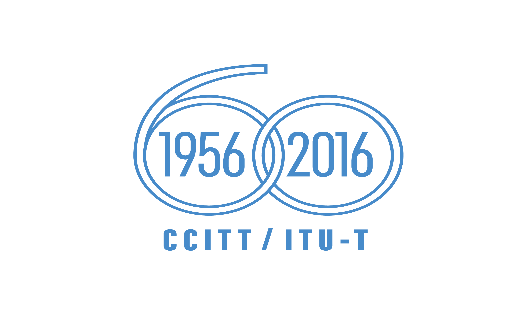 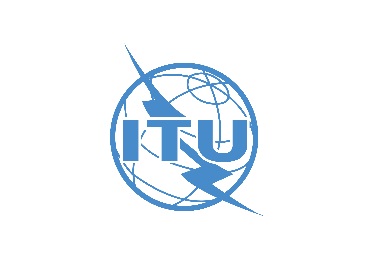 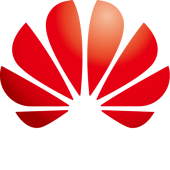 Agenda
Some wireless 4G basics

5G goals

What is 5G slicing

Potential 5G architecture incorporating multiple cloud concepts

Challenges and futures/ITU-T FG
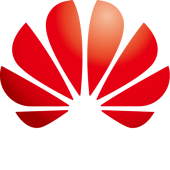 Some current wireless basics – Antenna Site
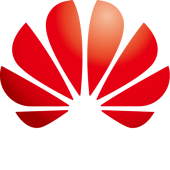 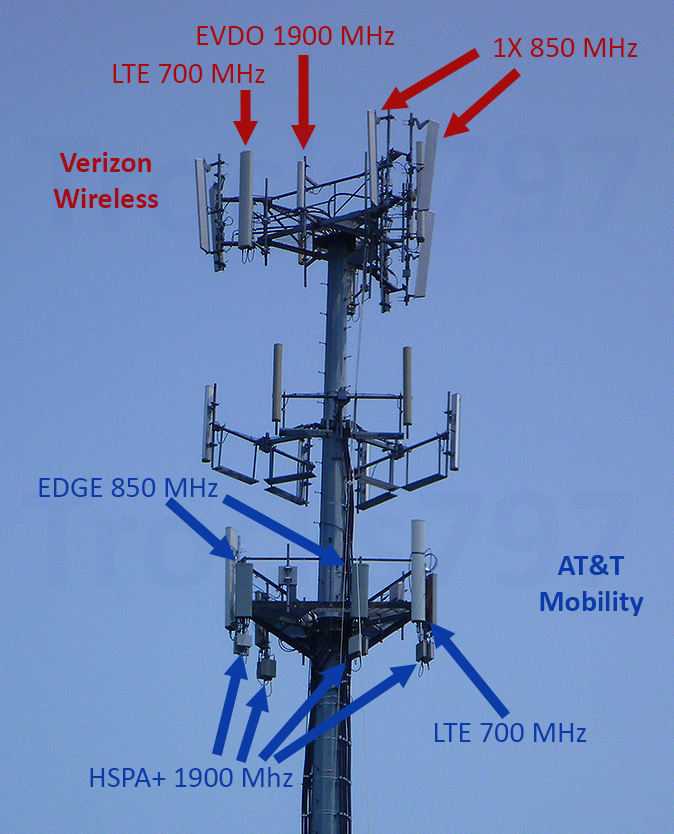 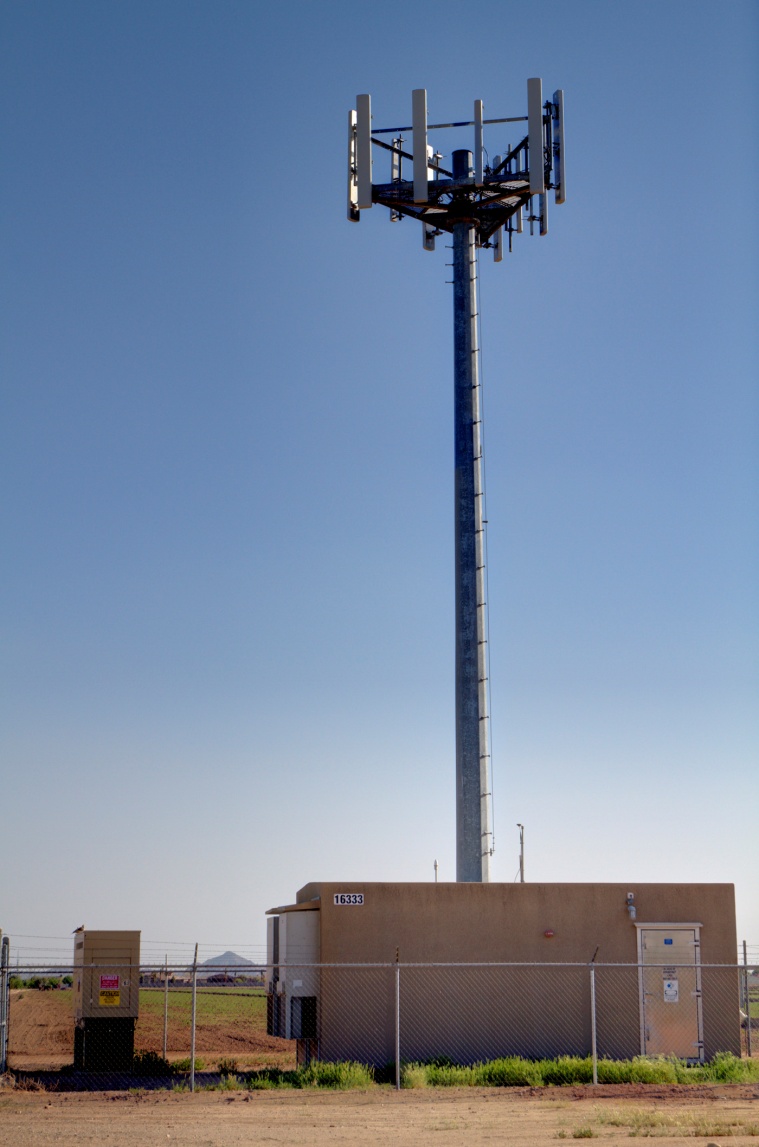 (I)FFT
))))
Front Haul
    CPRI
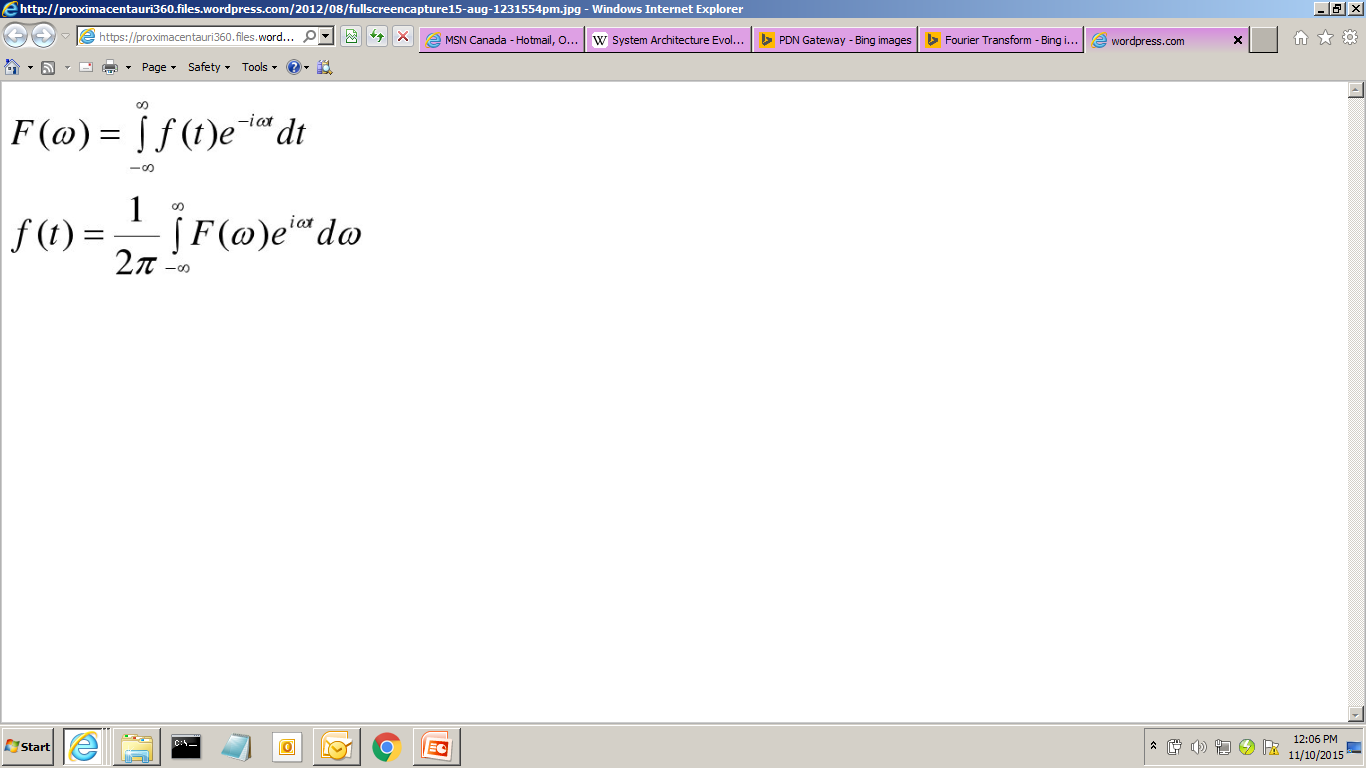 ))))
VZ
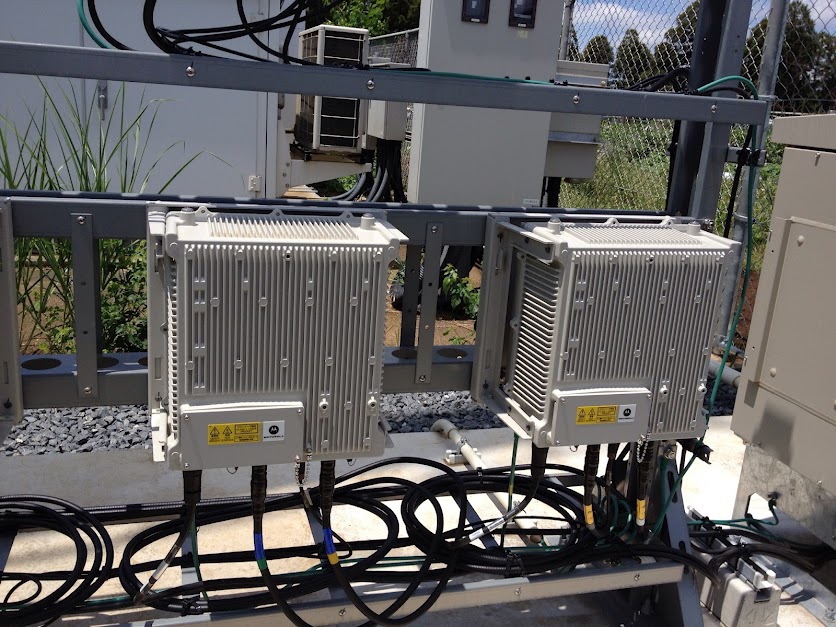 ))))
Back HaulIP - Packet
AT&T
IP network delivers packetsto / from antenna site.


Devices at base of the mastprocess packets and generate analog signals to antennas.
Analog (or digitally encoded 
Analog) signals runs up themast.

Cooled/Heated enclosureat base of mast for equipment
driving antennas.
Different bands =>
    Different Antennas
Different Service providers  =>
    Different Antennas
Some current wireless basics – Packet Processing(Core)
IPMultimedia Core Sys
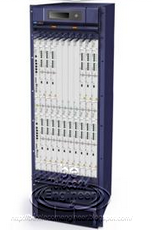 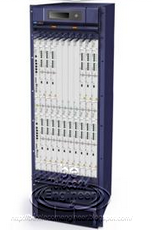 IP
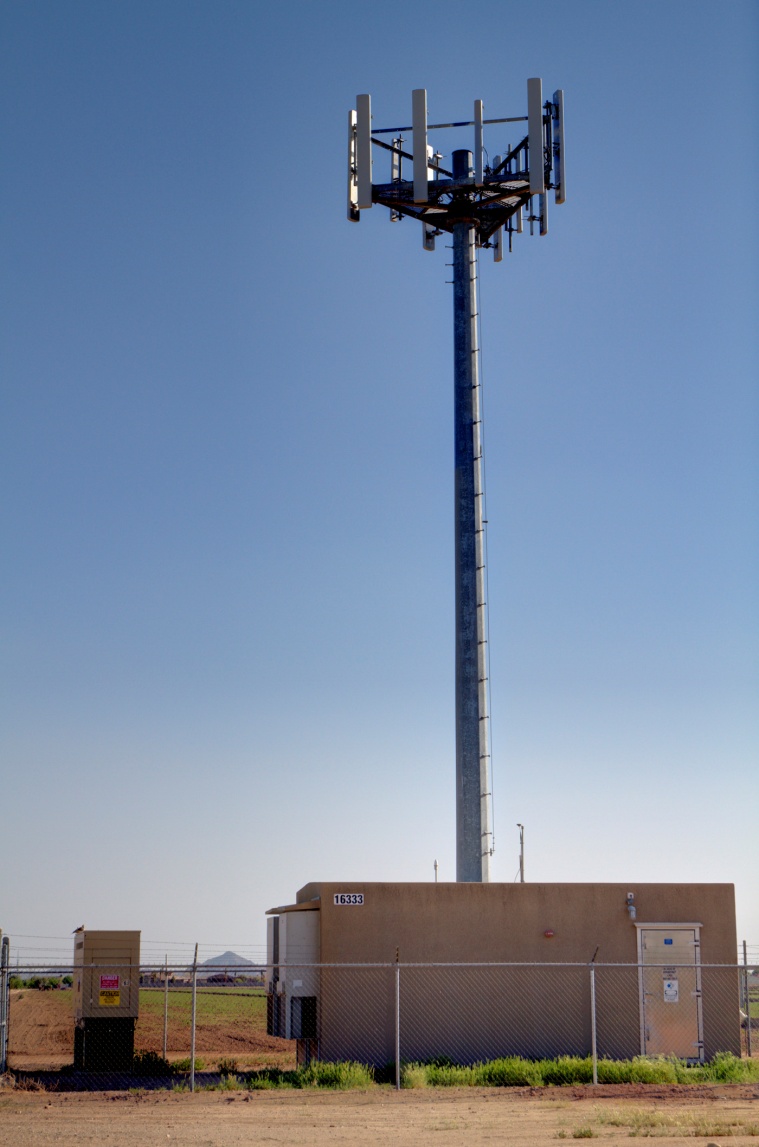 ))))
Internet
DATA
SERVING GW
Fronthaul
PDN  GW
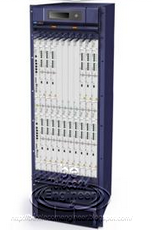 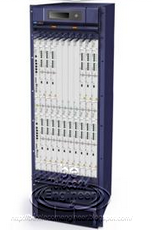 CTRL
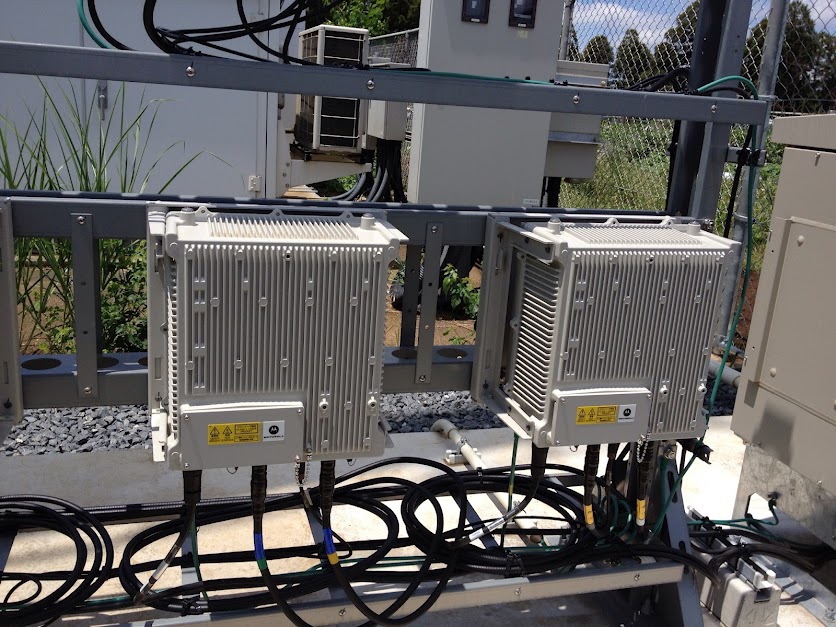 MOBILITYMGMT ENTITY
MME
HOME SUBSCRIBER SERVER HSS
eNODEb
Core network is responsible for packet processing and consists of multipledifferent functions that  inter-communicate over IP tunnels over the IP backhaul.
Functions are often run in different dedicated hardware!
Functions are often aware of the radio access interfaces, tightly coupled.
NFV was basically created to consolidate these core functions and lower costs.
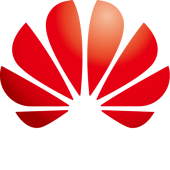 A few areas for improvement
))))
SECURITY
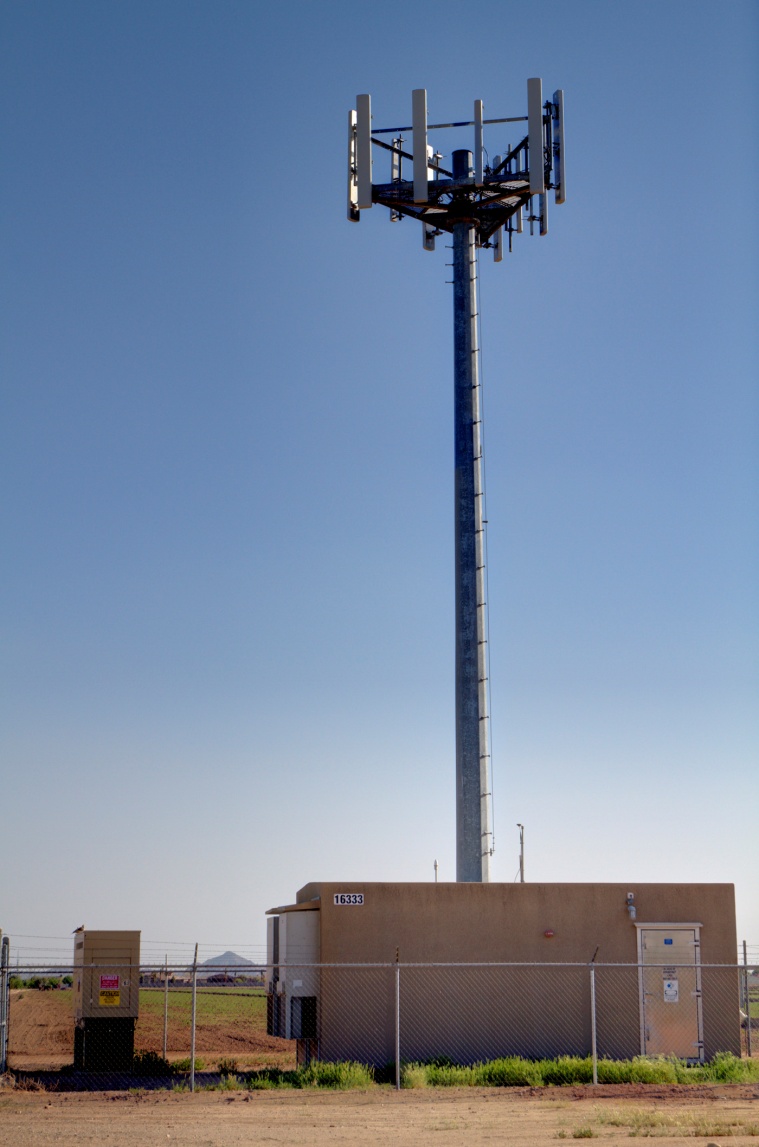 ))))
IPMultimedia Core Sys
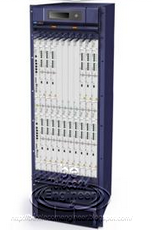 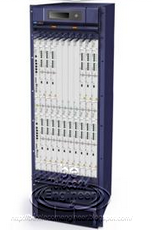 IP
Fronthaul
Internet
DATA
SERVING GW
PDN  GW
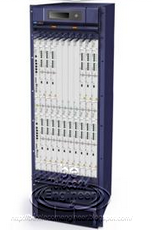 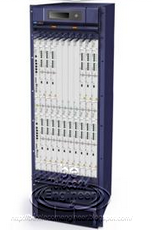 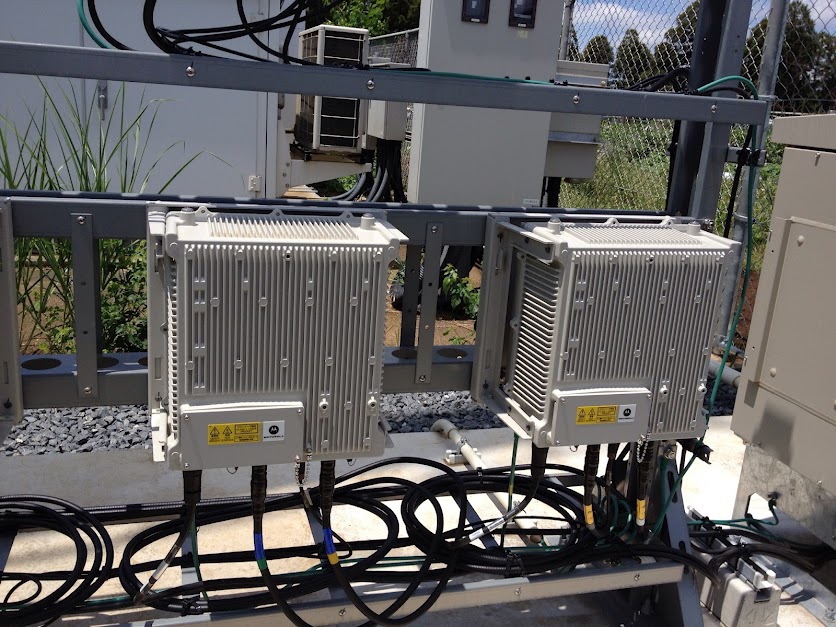 CTRL
MOBILITYMGMT ENTITY
MME
HOME SUBSCRIBER SERVER HSS
eNODEb
01
02
01
03
02
03
04
05
06
07
04
05
06
07
More flexible antennas 

Lower bandwidth, longer reach fronthaulreduced energy/cooling costs
Centralized  ‘numerology’ /  programmable
No more custom hardware

Flexible allocations of functions,OPEX reductions
Lower ‘stress’ mobility
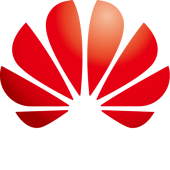 Cloud can help with many of these issues
NFV was primarily created to address 4G cost/flexibility issues.
NFV essentially brings cloud computing to ‘one’ aspect of wireless networking. The core (i.e. the packet processing).
5G will look at end to end virtualization and what values that can bring.
This includes all the ‘Radio Access Technologies” or RAT.
This imposes new challenges if cloud is to be used to process the RAT.
And then there is the concept of slicing …

Cloud and its related technologies are central to 5G but alsoimpose challenging new requirements.
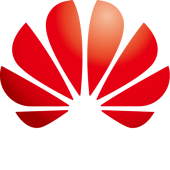 [Speaker Notes: If we look at some of the goals of 5G vs where we are today we an see the gap that has to be bridged over the next few years. The goal of 1ms latency is nearly 50x better than current LTE systems, to get from 100Mbps per user to 10G we need 100x the throughput per connection. The current 10,000 connections per square kilometer needs to increase to 1Million connetions so a 100x increase in density. Reliabile communications today with LTE top out about 350km/h and we expect to bring that up by 1.5x to 500km/h . Finally the current core networks and backhaul/front haul are inflexible with wasted pools of bandwidth. The introduction of SDN/NFV will allow much better ability to chop up and virtualize the network resources for lower operational costs and capital costs and much greater flexibility.]
Agenda
Some wireless 4G basics

5G goals

What is 5G slicing

Potential 5G architecture incorporating multiple cloud concepts

Challenges and futures and ITU-T FG.
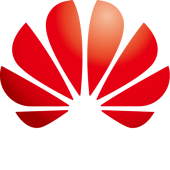 Diversified Challenges and Gaps to Reach 5G
Network Architecture
Latency
Connections
Mobility
Throughput
5G
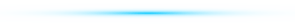 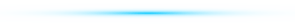 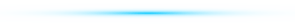 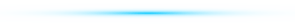 1 ms
E2E 
Latency
10Gbps
Per 
Connection
1,000K
Connections
Per km2
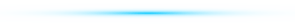 500km/h
High-speed
Railway
Slicing
Ability 
Required
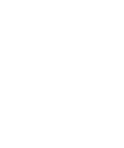 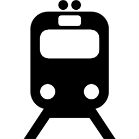 GAP
100x
100x
NFV/SDN
30~50x
1.5x
30~50ms
Inflexible
100Mbps
350Km/h
10K
LTE
Challenges because many of these requirements are conflicting
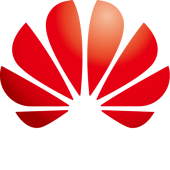 [Speaker Notes: If we look at some of the goals of 5G vs where we are today we an see the gap that has to be bridged over the next few years. The goal of 1ms latency is nearly 50x better than current LTE systems, to get from 100Mbps per user to 10G we need 100x the throughput per connection. The current 10,000 connections per square kilometer needs to increase to 1Million connetions so a 100x increase in density. Reliabile communications today with LTE top out about 350km/h and we expect to bring that up by 1.5x to 500km/h . Finally the current core networks and backhaul/front haul are inflexible with wasted pools of bandwidth. The introduction of SDN/NFV will allow much better ability to chop up and virtualize the network resources for lower operational costs and capital costs and much greater flexibility.]
Agenda
Some wireless 4G basics

5G goals

What is 5G slicing

Potential 5G architecture incorporating multiple cloud concepts

Challenges and futures and ITU-T FG
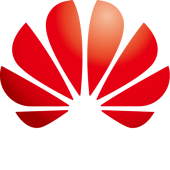 What is slicing and why is it useful
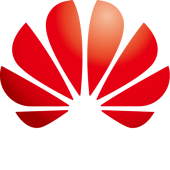 Not all devices need the same QOS/QOE from the network
IOT “things” (low B/W) not the same as smart phones (high B/W)
Delay requirements for cars.

Value in ability to create network for short term use.
Emergency/Events

Future proof technique , migration to new technologies

Group similar  { speed, capacity, coverage, delay, admin etc }  devices into a ‘slice’
FROM DEVICE PERSPECTIVE
[Speaker Notes: If we look at some of the goals of 5G vs where we are today we an see the gap that has to be bridged over the next few years. The goal of 1ms latency is nearly 50x better than current LTE systems, to get from 100Mbps per user to 10G we need 100x the throughput per connection. The current 10,000 connections per square kilometer needs to increase to 1Million connetions so a 100x increase in density. Reliabile communications today with LTE top out about 350km/h and we expect to bring that up by 1.5x to 500km/h . Finally the current core networks and backhaul/front haul are inflexible with wasted pools of bandwidth. The introduction of SDN/NFV will allow much better ability to chop up and virtualize the network resources for lower operational costs and capital costs and much greater flexibility.]
Agenda
Some wireless 4G basics

5G goals

What is 5G slicing

Potential 5G architecture incorporating multiple cloud concepts

Challenges and futures and ITU-T FG
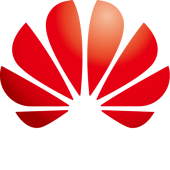 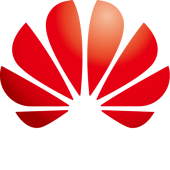 5G will support many varied Radio Access Technologies (RATs) – “numerology”
Attr - Z
Frequencies/bands
ErrorCorrection
Number ofAntennas
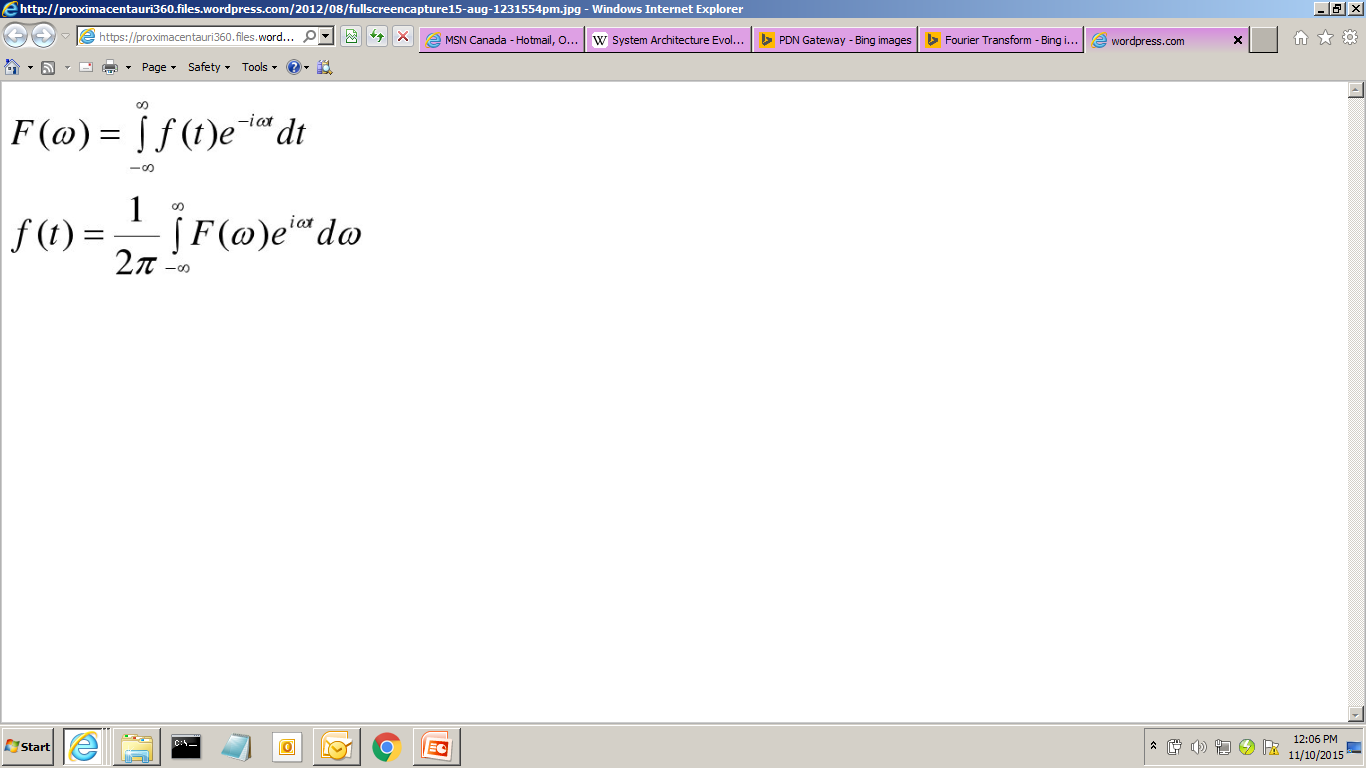 SCMAAttributes..
F-OFDMAttributes..
Direction
Power
Attr - X
Attr - Y
Long Range, High PowerLower Bandwidth
No signaling, Noreservation
Short Range, HighBandwidth, Signaling/Reservations
[Speaker Notes: We expect to see SDN and Transport SDN play important roles in the integration of the various networks under one orchestration umbrella. T-SDN can be used to control the microwave links between antenna sites, likewise T-SDN can be used to control the metro network where the front-haul and back-haul wire-line is executed. SDN again plays a role managing the network and servers that resides in the data center where the NFV functions and/or C-RAN functions execute. 

Various applications/services can reside on top of the 5G orchestration system which provide them with an unprecedented flexibility to operate on the entire 5G network end to end and if suitable hooks are provided into the C-RAN functions and the EPC functions the 5G applications can co-ordinate all the behavior of their slice of a 5G network end to end.]
Cloud Radio Access Network (CRAN)
))))
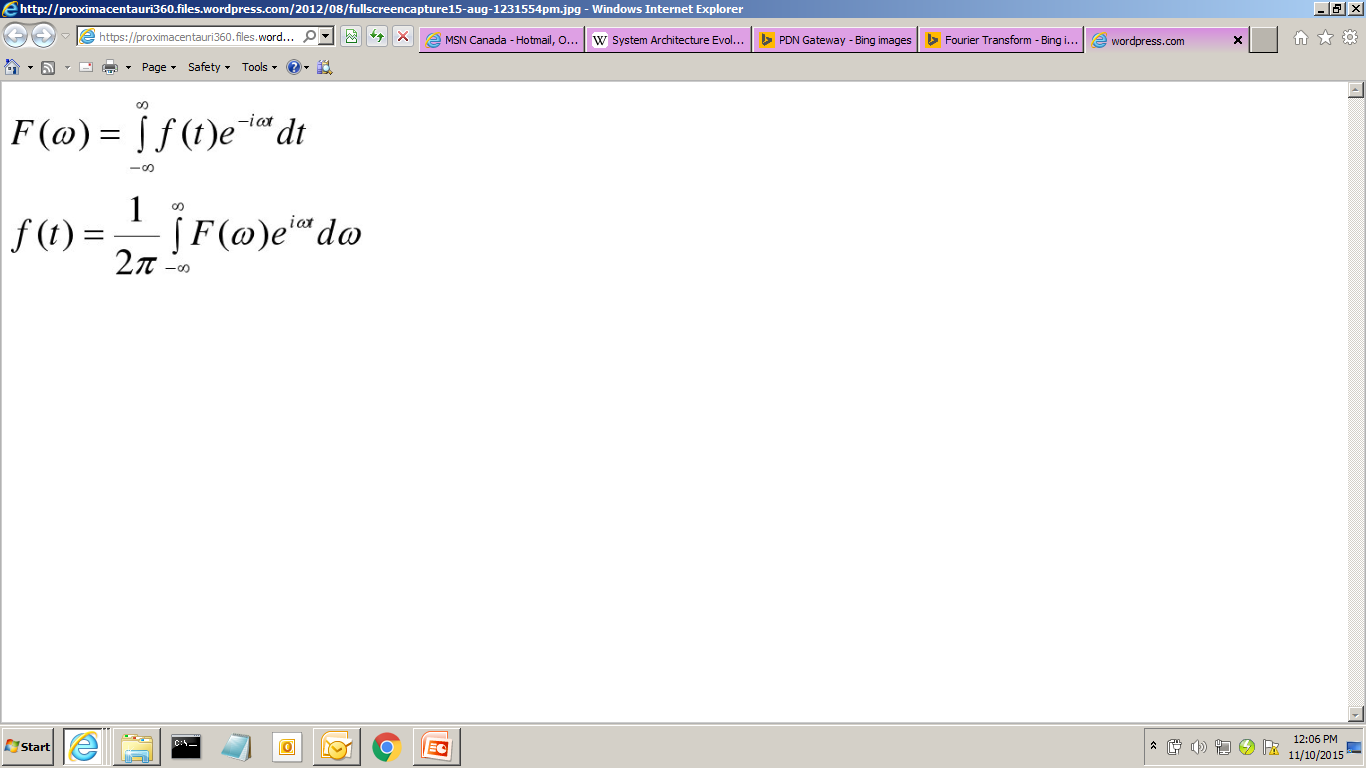 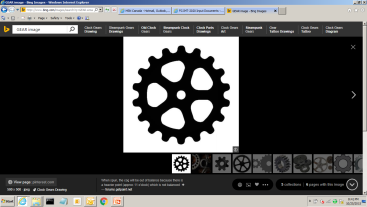 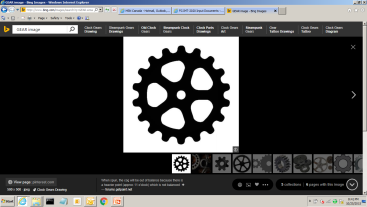 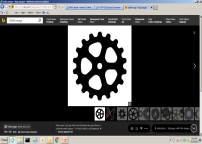 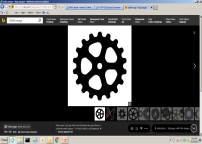 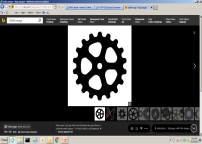 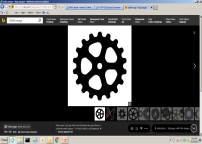 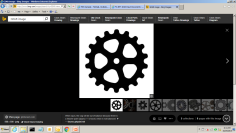 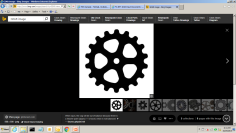 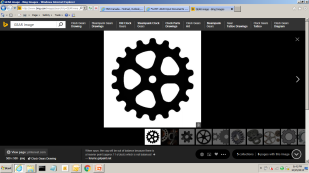 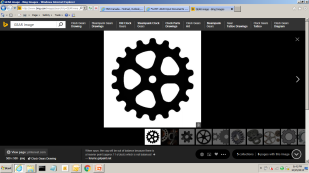 ))))
))))
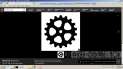 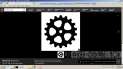 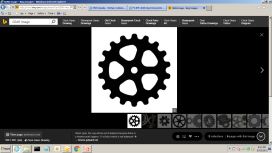 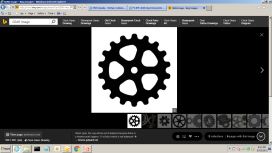 ))))
Place expensive equipment in small DC/CLOUD  < 20km
Place extremely cheap equipment at antenna site.
Statistical gain from sharing expensive equipment.
Power/cooling at antenna sites decreases (40%).
Operations costs of antenna sites decreases.
Upgrades / differences mostly at CRAN site.
Can more easily coordinate multiple antennas (50% gain).
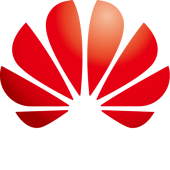 [Speaker Notes: We expect to see SDN and Transport SDN play important roles in the integration of the various networks under one orchestration umbrella. T-SDN can be used to control the microwave links between antenna sites, likewise T-SDN can be used to control the metro network where the front-haul and back-haul wire-line is executed. SDN again plays a role managing the network and servers that resides in the data center where the NFV functions and/or C-RAN functions execute. 

Various applications/services can reside on top of the 5G orchestration system which provide them with an unprecedented flexibility to operate on the entire 5G network end to end and if suitable hooks are provided into the C-RAN functions and the EPC functions the 5G applications can co-ordinate all the behavior of their slice of a 5G network end to end.]
5G - how much kit at antenna vs CRAN? “the split”
Moderate F/H Bandwidth usage
Extremely flexible, all RAT in CRAN
Low OPEX , most equipment in CRAN
Migration  3G,4G,5G from same CRAN
Analog over fiber
))))
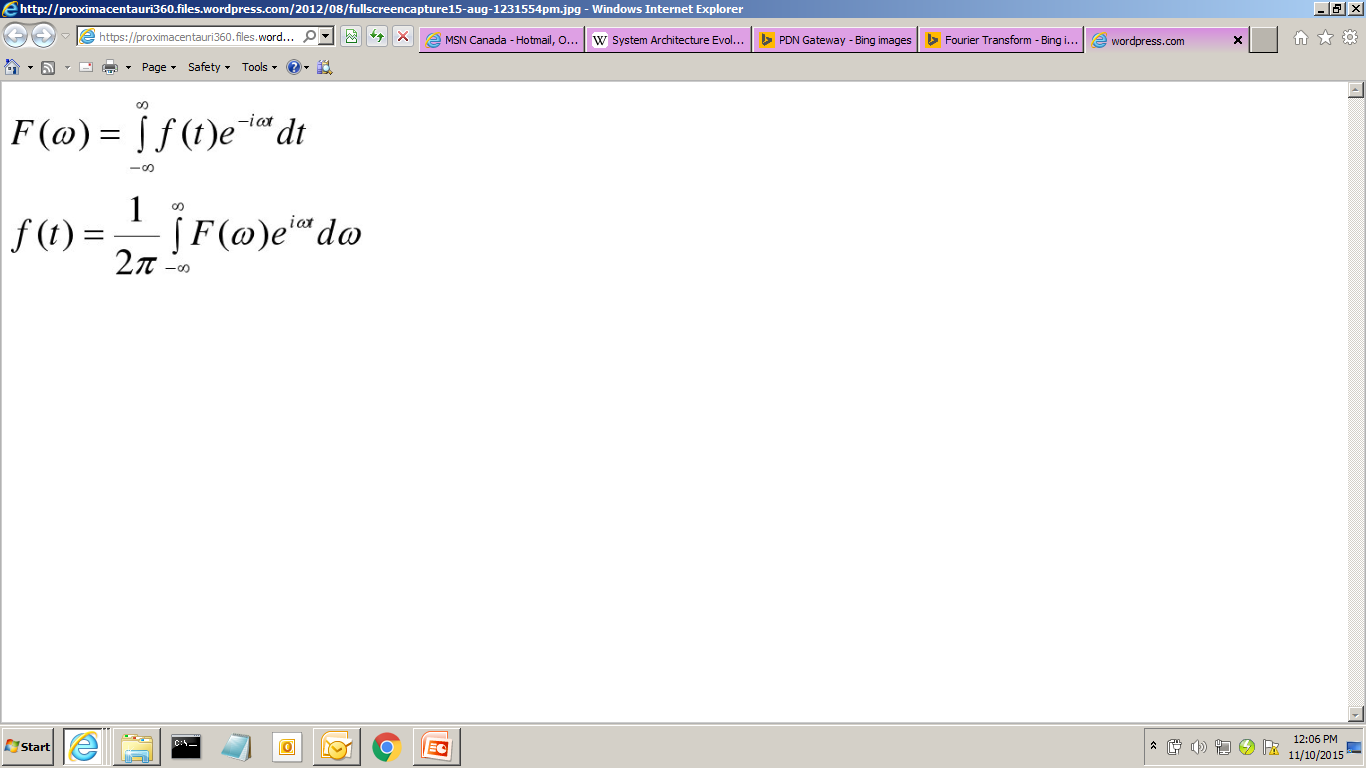 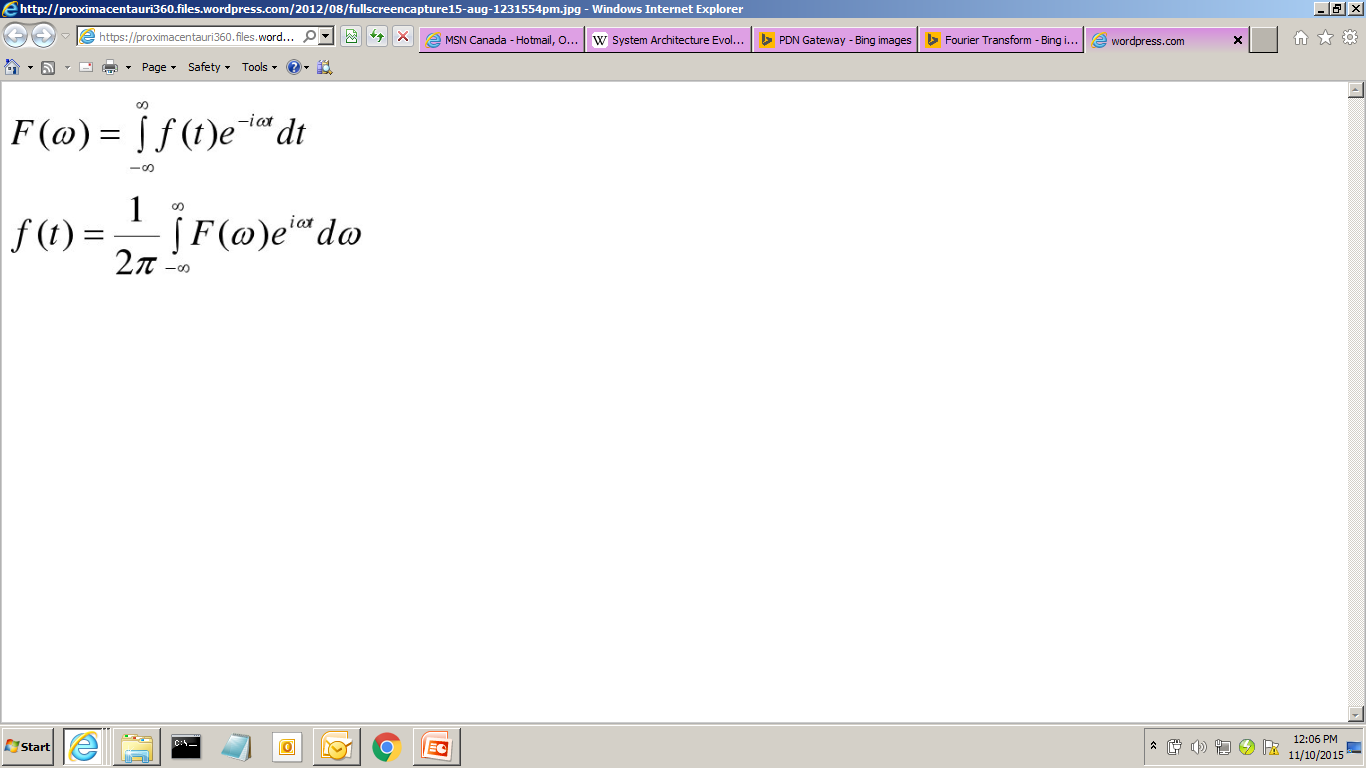 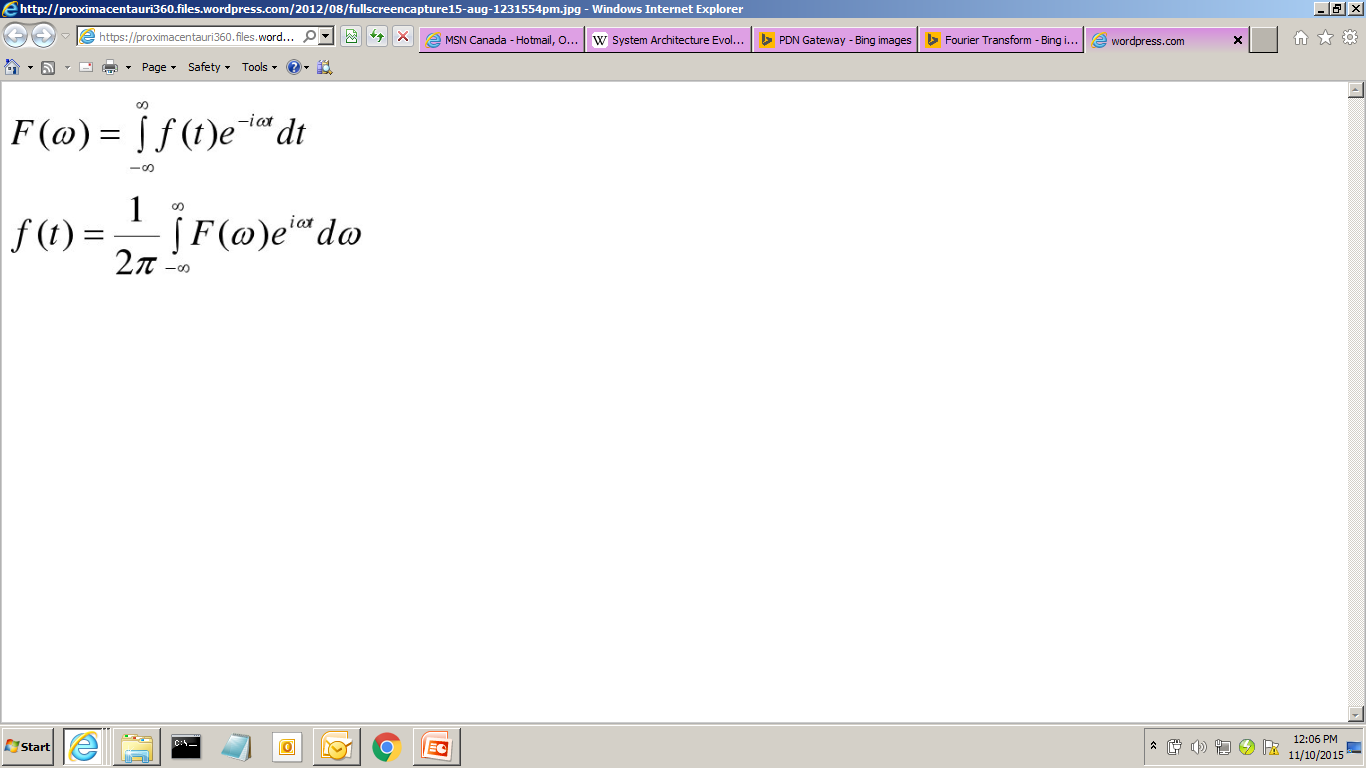 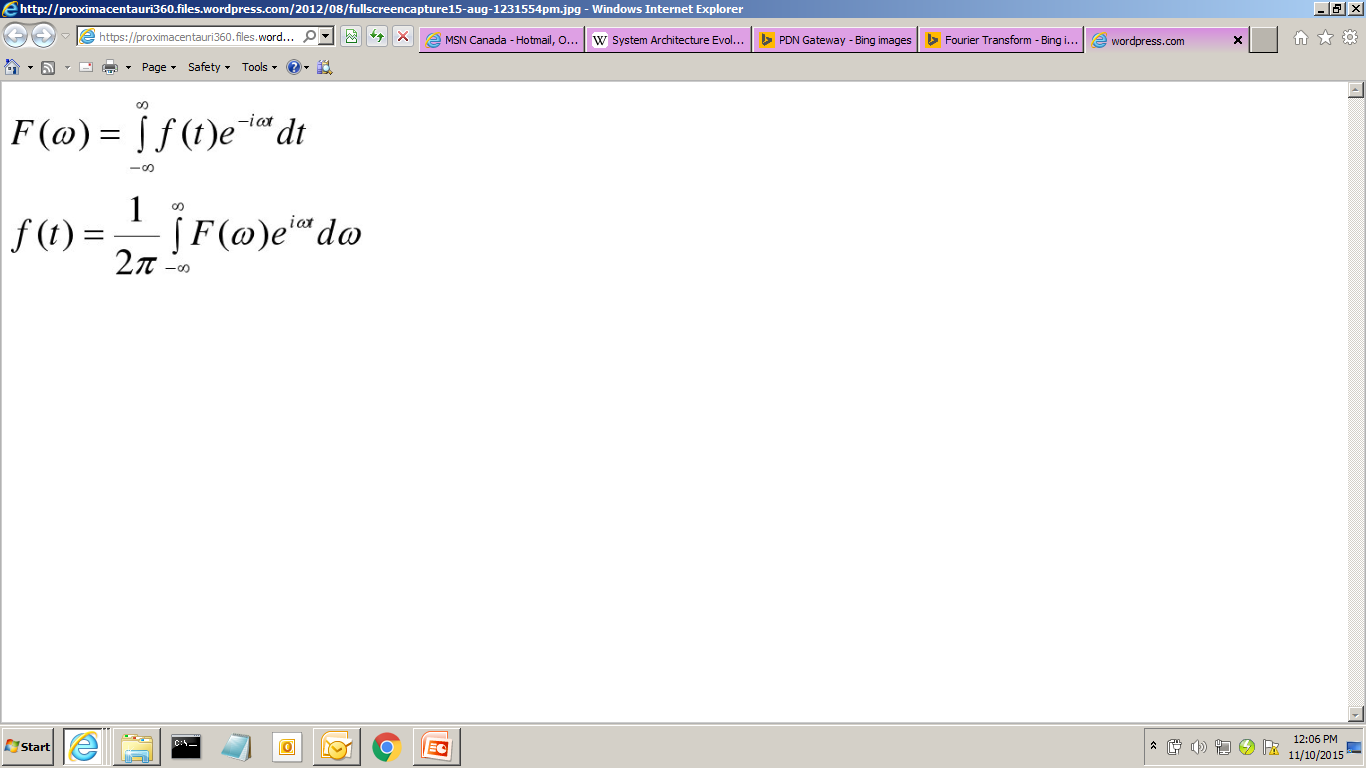 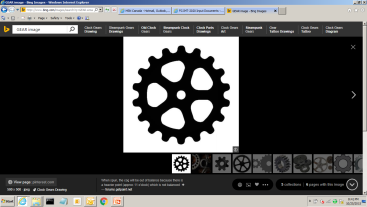 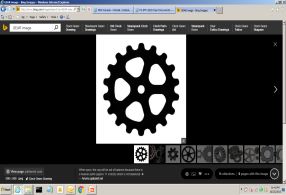 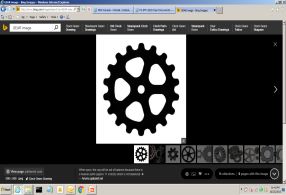 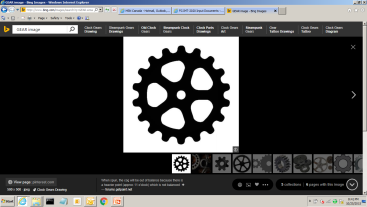 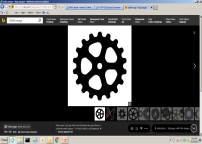 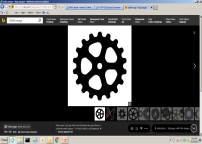 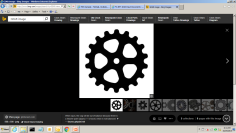 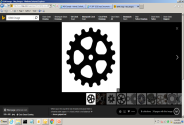 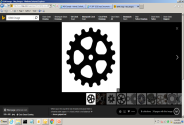 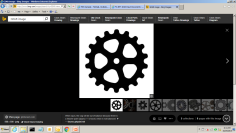 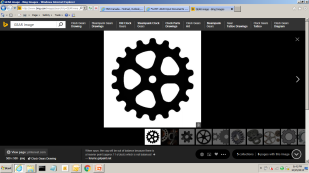 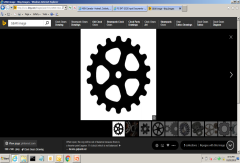 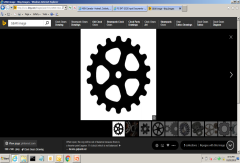 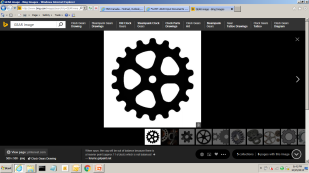 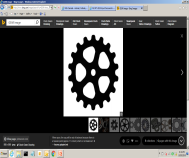 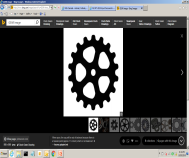 X,Y,Z
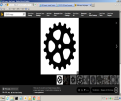 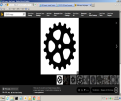 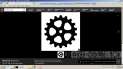 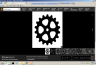 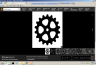 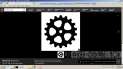 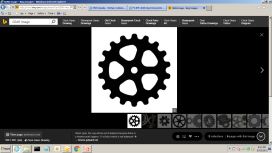 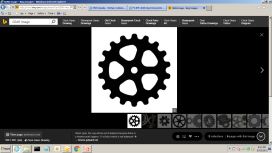 High F/H Bandwdith usage
Extremely flexible, all RAT in CRAN
Low OPEX, most equipment in CRAN
Migration T.B.D
))))
Digitized Analog(CPRI)
011011,1001010,101010,1010110,1011
X,Y,Z
Very High F/H Bandwidth usage
Extremely flexible, all RAT in CRAN
OPEX higher, need time of day clocking
Easily switched
))))
Packetized  Analog (ROE)
X,Y,Z
10110
10110
10110
10110
Lowest F/H bandwidth usage
Inflexible RAT processing at antenna
OPEX higher, truck rolls
Easily switched
))))
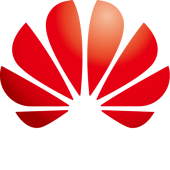 Packetized
X
Y
Z
#
#
#
X,Y,Z
[Speaker Notes: We expect to see SDN and Transport SDN play important roles in the integration of the various networks under one orchestration umbrella. T-SDN can be used to control the microwave links between antenna sites, likewise T-SDN can be used to control the metro network where the front-haul and back-haul wire-line is executed. SDN again plays a role managing the network and servers that resides in the data center where the NFV functions and/or C-RAN functions execute. 

Various applications/services can reside on top of the 5G orchestration system which provide them with an unprecedented flexibility to operate on the entire 5G network end to end and if suitable hooks are provided into the C-RAN functions and the EPC functions the 5G applications can co-ordinate all the behavior of their slice of a 5G network end to end.]
5G concept of an end to end “Slice”
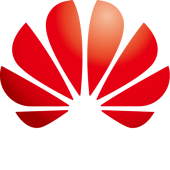 CRAN fabric
CRAN fabric
CRANCPU/S/W
CRANCPU/MEM
RAT Numerology
RAT Numerology
BackHaul
BackHaul
CoreCPU/S/W
CoreCPU/MEM
Antennas
Antennas
Fronthaul
Fronthaul
+
+
U =
Si =
+
+
+
+
+
+
+
+
+
+
S
If   U  is the set of all resource sets { Antennas, Fronthaul , ..}  then 
Slice  Si  is a set of resource subsets         taken from resource sets { Antenna, Fronthaul  }
There are a nearly infinite number of possible slices  | S* |
U
U
1010101
S
[Speaker Notes: We expect to see SDN and Transport SDN play important roles in the integration of the various networks under one orchestration umbrella. T-SDN can be used to control the microwave links between antenna sites, likewise T-SDN can be used to control the metro network where the front-haul and back-haul wire-line is executed. SDN again plays a role managing the network and servers that resides in the data center where the NFV functions and/or C-RAN functions execute. 

Various applications/services can reside on top of the 5G orchestration system which provide them with an unprecedented flexibility to operate on the entire 5G network end to end and if suitable hooks are provided into the C-RAN functions and the EPC functions the 5G applications can co-ordinate all the behavior of their slice of a 5G network end to end.]
Resource Movement Slice to Slice
CRAN fabric
CRANCPU/MEM
RAT Numerology
BackHaul
CoreCPU/MEM
Antennas
Fronthaul
+
Sj =
+
+
+
+
+
+
Si =
+
+
+
+
+
1010101
S
1010101
S
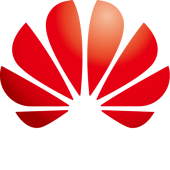 Resources can be moved from a resource set in one slice Si to the corresponding resource set in slice Sj. This should be hit-less.
[Speaker Notes: We expect to see SDN and Transport SDN play important roles in the integration of the various networks under one orchestration umbrella. T-SDN can be used to control the microwave links between antenna sites, likewise T-SDN can be used to control the metro network where the front-haul and back-haul wire-line is executed. SDN again plays a role managing the network and servers that resides in the data center where the NFV functions and/or C-RAN functions execute. 

Various applications/services can reside on top of the 5G orchestration system which provide them with an unprecedented flexibility to operate on the entire 5G network end to end and if suitable hooks are provided into the C-RAN functions and the EPC functions the 5G applications can co-ordinate all the behavior of their slice of a 5G network end to end.]
5G will support software defined Front / Back haul.
))))
))))
))))
))))
))))
))))
))))
))))
))))
))))
))))
))))
))))
))))
))))
CRAN
CRAN
TSDN CONTROLLED Packet/Optical
PATH, B/W, QOS, Wavelengths, 
Time Slots, Labels, 
Protection, etc.
Mm-wave/uWave
CRAN
CRAN
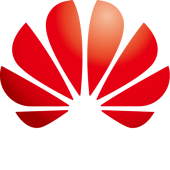 [Speaker Notes: We expect to see SDN and Transport SDN play important roles in the integration of the various networks under one orchestration umbrella. T-SDN can be used to control the microwave links between antenna sites, likewise T-SDN can be used to control the metro network where the front-haul and back-haul wire-line is executed. SDN again plays a role managing the network and servers that resides in the data center where the NFV functions and/or C-RAN functions execute. 

Various applications/services can reside on top of the 5G orchestration system which provide them with an unprecedented flexibility to operate on the entire 5G network end to end and if suitable hooks are provided into the C-RAN functions and the EPC functions the 5G applications can co-ordinate all the behavior of their slice of a 5G network end to end.]
5G will likely use SDN controlled fabrics within the C-RAN/DC
TSDN CONTROLLED XHAUL
Switch
Switch
Switch
SDN CONTROLLED FABRIC – CONNECTIVITYQOS, PATHS, REDUNDENCYCHAINING, ENCAPSULATIONS
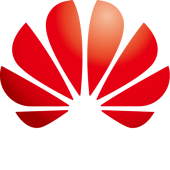 [Speaker Notes: We expect to see SDN and Transport SDN play important roles in the integration of the various networks under one orchestration umbrella. T-SDN can be used to control the microwave links between antenna sites, likewise T-SDN can be used to control the metro network where the front-haul and back-haul wire-line is executed. SDN again plays a role managing the network and servers that resides in the data center where the NFV functions and/or C-RAN functions execute. 

Various applications/services can reside on top of the 5G orchestration system which provide them with an unprecedented flexibility to operate on the entire 5G network end to end and if suitable hooks are provided into the C-RAN functions and the EPC functions the 5G applications can co-ordinate all the behavior of their slice of a 5G network end to end.]
5G will likely use Orchestrated NFV for processing within C-RAN/DC etc.
TSDN CONTROLLED XHAUL
ORCHESTRATION SOFTWARE TO ALLOCATE VMs, CPUs, Memory, FPGAs Containers/Processes, Grouping, Affinity, Scheduling, Recovery..
Switch
Switch
Switch
VM
CORE/METAL
CONTAINER
CONTAINER
CONTAINER
CORE/METAL
VM
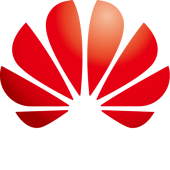 Lockable Caches
VM
FPGA/Custom
[Speaker Notes: We expect to see SDN and Transport SDN play important roles in the integration of the various networks under one orchestration umbrella. T-SDN can be used to control the microwave links between antenna sites, likewise T-SDN can be used to control the metro network where the front-haul and back-haul wire-line is executed. SDN again plays a role managing the network and servers that resides in the data center where the NFV functions and/or C-RAN functions execute. 

Various applications/services can reside on top of the 5G orchestration system which provide them with an unprecedented flexibility to operate on the entire 5G network end to end and if suitable hooks are provided into the C-RAN functions and the EPC functions the 5G applications can co-ordinate all the behavior of their slice of a 5G network end to end.]
Switch
All the packet processing functions vCore are software controllable.
Packet Processing functions can be split between DC/C-RANs and re-arranged as needed. Different slices can have different configurations andtotally different processing:

F1->F4->F5
F2->F6
F3->F7->F8->F9
C-RAN PODS
F5
F6
Switch
Switch
F9
DC POD
F1
F4
F2
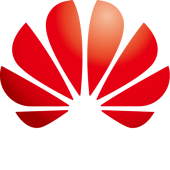 F7
F8
F3
[Speaker Notes: We expect to see SDN and Transport SDN play important roles in the integration of the various networks under one orchestration umbrella. T-SDN can be used to control the microwave links between antenna sites, likewise T-SDN can be used to control the metro network where the front-haul and back-haul wire-line is executed. SDN again plays a role managing the network and servers that resides in the data center where the NFV functions and/or C-RAN functions execute. 

Various applications/services can reside on top of the 5G orchestration system which provide them with an unprecedented flexibility to operate on the entire 5G network end to end and if suitable hooks are provided into the C-RAN functions and the EPC functions the 5G applications can co-ordinate all the behavior of their slice of a 5G network end to end.]
Slicing – Software control of all attributesincluding UE
CONTROLLERS
INTER C-RAN/DC (to CORE/vEPC)
))))
CRANs – runs RAT, CORE and, MEC
Any server/core, any function!
Digital  Radio
400 GE
Red Slice – Ultra
Reliable, Low B/W, longrange, 400km/hr
DWDM
RAT / CN
RAT/ CN
))))
CN / MEC
Analog orDigital  or
Packet Radio
Yellow Slice – HighestB/W, short range
RAT
))))
CN/MEC
RAT/ CN
Blue Slice – LowestDelay, Low signaling
RAT/MEC
Idle/off
DWDM
Idle resources can be moved from Slice to Slice.
Any resource can be part of any slice.
Dynamic adjustment. Resources include servers,intra/inter C-RAN B/W, C-RAN to Antenna B/W
And UE device antennas/radio components.
Slice UE
ResourcesOS/Antennasetc.
Any antenna,any server  (within delay).
TSDN Hybrid Slice Front Haul IDC Backhaul o DWDM
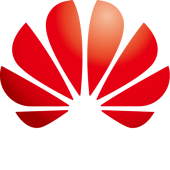 [Speaker Notes: We expect to see SDN and Transport SDN play important roles in the integration of the various networks under one orchestration umbrella. T-SDN can be used to control the microwave links between antenna sites, likewise T-SDN can be used to control the metro network where the front-haul and back-haul wire-line is executed. SDN again plays a role managing the network and servers that resides in the data center where the NFV functions and/or C-RAN functions execute. 

Various applications/services can reside on top of the 5G orchestration system which provide them with an unprecedented flexibility to operate on the entire 5G network end to end and if suitable hooks are provided into the C-RAN functions and the EPC functions the 5G applications can co-ordinate all the behavior of their slice of a 5G network end to end.]
Slicing – Controller Hierarchy
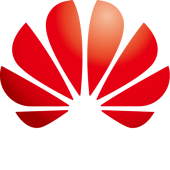 C-RAN INSTANCESLICE CONTROLLER
MASTERSLICE CONTROLLER
METRO N/WCONTROLLER
))))
))))
C-RAN INSTANCESLICE CONTROLLER
C-RAN INSTANCESLICE CONTROLLER
UE SLICECTRL
FH SLICECTRL
IDC SLICECTRL
DC FABRICCTRL
DC SERVERCTRL
UE SLICECTRL
FH SLICECTRL
IDC SLICECTRL
DC FABRICCTRL
DC SERVER
CTRL
400 GE
400 GE
DWDM
DWDM
RAT / CN
RAT / CN
RAT/ CN
RAT/ CN
))))
))))
CN / MEC
CN / MEC
DCCONTROLLER
RAT
RAT
))))
))))
CN/MEC
CN/MEC
RAT/ CN
RAT/ CN
CN
CN
RAT/MEC
RAT/MEC
CN
CN
CN
CN
Idle/off
Idle/off
CN
CN
DWDM
DWDM
CN
CN
CN
CN
Idle/off
Idle/off
VX-LAN o IP o
Segment Routing (SR) orCustom via POF/PIF
Analog
Analog
DC POD
DC POD
[Speaker Notes: We expect to see SDN and Transport SDN play important roles in the integration of the various networks under one orchestration umbrella. T-SDN can be used to control the microwave links between antenna sites, likewise T-SDN can be used to control the metro network where the front-haul and back-haul wire-line is executed. SDN again plays a role managing the network and servers that resides in the data center where the NFV functions and/or C-RAN functions execute. 

Various applications/services can reside on top of the 5G orchestration system which provide them with an unprecedented flexibility to operate on the entire 5G network end to end and if suitable hooks are provided into the C-RAN functions and the EPC functions the 5G applications can co-ordinate all the behavior of their slice of a 5G network end to end.]
Mobile Edge Computing
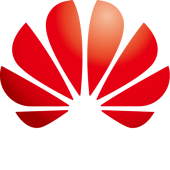 ))))
))))
DCCONTROLLER
UE SLICECTRL
FH SLICECTRL
IDC SLICECTRL
DC FABRICCTRL
DC SERVERCTRL
UE SLICECTRL
FH SLICECTRL
IDC SLICECTRL
DC FABRICCTRL
DC SERVER
CTRL
400 GE
400 GE
DWDM
DWDM
RAT / CN
RAT / CN
RAT/ CN
RAT/ CN
))))
))))
CN / MEC
CN / MEC
RAT
RAT
))))
))))
CN/MEC
CN/MEC
RAT/ CN
RAT/ CN
CN
CN
RAT/MEC
RAT/MEC
CN
CN
CN
CN
+
Idle/off
Idle/off
CN
CN
DWDM
DWDM
CN
CN
CN
CN
Idle/off
Idle/off
Resources in DC’s extendedinto CRAN for general purpose use.
Brings compute/data close to user.
I.e. within about 20km.
How to decide trade-offs betweenRAT/CORE in CRAN v.s. MECin CRAN?
DC POD
DC POD
[Speaker Notes: We expect to see SDN and Transport SDN play important roles in the integration of the various networks under one orchestration umbrella. T-SDN can be used to control the microwave links between antenna sites, likewise T-SDN can be used to control the metro network where the front-haul and back-haul wire-line is executed. SDN again plays a role managing the network and servers that resides in the data center where the NFV functions and/or C-RAN functions execute. 

Various applications/services can reside on top of the 5G orchestration system which provide them with an unprecedented flexibility to operate on the entire 5G network end to end and if suitable hooks are provided into the C-RAN functions and the EPC functions the 5G applications can co-ordinate all the behavior of their slice of a 5G network end to end.]
Agenda
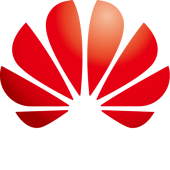 Background  - some 4G basics.

Some wireless basics and their problems

5G goals

What is 5G slicing

Potential 5G architecture incorporating multiple cloud concepts

Challenges / futures / ITU-T FG
Challenges Ahead – Many Cloud related.
SDN API’s for each component of the slice
Hierarchical controllers for each cloud
Hierarchical OA&M above the slices
OA&M within a slice
Resource optimization from slice to slice (hitless)
Fronthaul slicing/switching
Ultra High performance NFV for CRAN (FPGA virt.)
Low delay NFV for core
New Cores (possibly non IP for IOT).
MEC control/trade-offs intra/inter slice
Performance/Reliability etc. 
Security (everywhere)
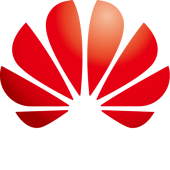 [Speaker Notes: If we look at some of the goals of 5G vs where we are today we an see the gap that has to be bridged over the next few years. The goal of 1ms latency is nearly 50x better than current LTE systems, to get from 100Mbps per user to 10G we need 100x the throughput per connection. The current 10,000 connections per square kilometer needs to increase to 1Million connetions so a 100x increase in density. Reliabile communications today with LTE top out about 350km/h and we expect to bring that up by 1.5x to 500km/h . Finally the current core networks and backhaul/front haul are inflexible with wasted pools of bandwidth. The introduction of SDN/NFV will allow much better ability to chop up and virtualize the network resources for lower operational costs and capital costs and much greater flexibility.]
ITU-T 5G wireline FG-IMT-2020 Phase I (2H15) Summary
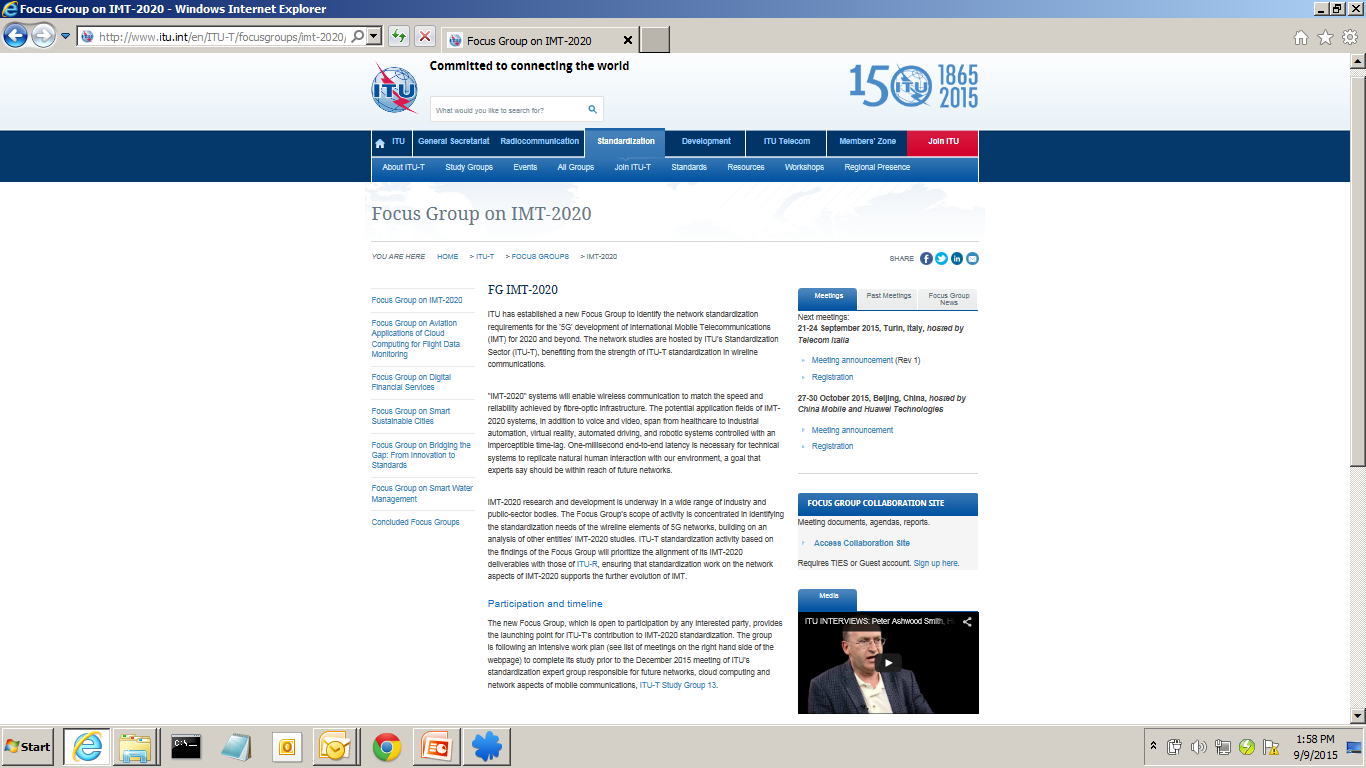 ITU Focus Group to study the requirements and standardization needs of the wireline in support of 5G (non Radio)
Huawei chair (Peter Ashwood-Smith) in May 2015
Vice chairs CMCC(Y.Wantg), ETRI(N.Ko),  NTT (Y.Goto), Telecom Italia (L.Pesando)
Parent Group SG-13
Completely Free format to explore ‘gaps’ required to support the 5G vision (IMT.VISION)
Parallel work in 5 main areas to minimize overlap with other 5G SDO’s:
High level network architecture, championed by Dr Namseok Ko, ETRI, Korea;
Network softwarization, championed by Prof Akihiro Nakao, University of Tokyo, Japan;
End-to-end quality of service, championed by Dongwook Kim, ex KT Corporation; Olivia Heeyun Choi, KT Corporation;
Front haul / back haul, championed by Dr Frank Effenberger,  Huawei Technologies;Dr Gyaneshwar C. Gupta, Oki Electric Industry Co., Ltd.
Emerging networking technologies - information centric networking (ICN), championed by Dr Paul Polakos, Cisco Systems; Dr Marc Mosko, PARC.

Led production of final document with 85 identified gaps in XX areas and delivery to SG-13 in December 2015.
+ multiple conference
Calls, Work Shops etc.
Output Document Structure:Executive Summary + Gaps + Supplemental info
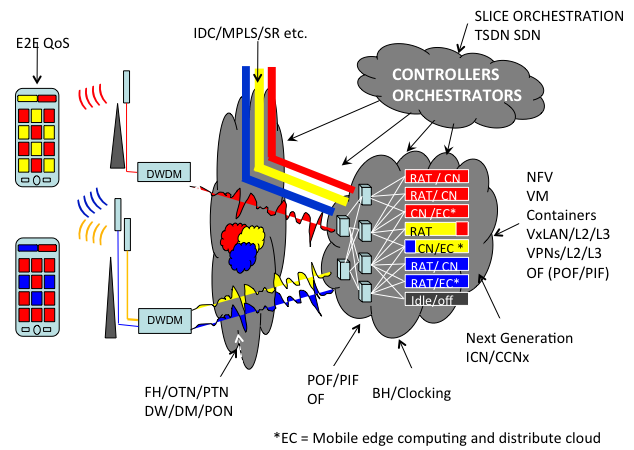 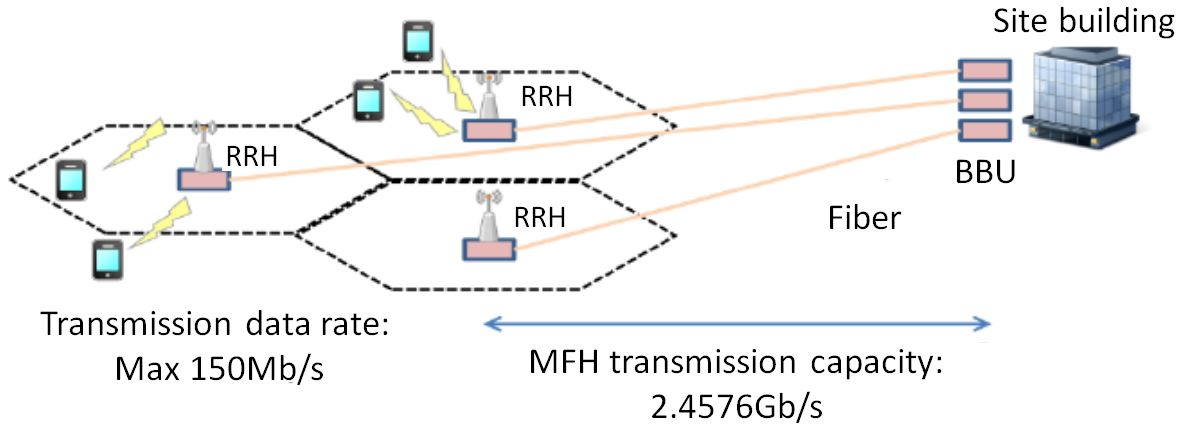 ITU-T 5G wireline FG-IMT-2020 Phase II (2016)
Renewed end of 2015 for all of 2016 (Ashwood-Smith chair), Vice Chairs mostly same with substitution within NTT.

New Terms of Reference as follows:

Demonstrations or prototyping with other groups (e.g., with open source community);
Network softwarization and ICN;
Network architecture refinement;
Fixed mobile convergence;
Network slicing for front haul/back haul;
New traffic models and associated QoS and OAM aspects applicable to IMT-2020 architecture.

Slower pace - Four meetings in 2016 – First is March in Seoul.

Outputs A: Several draft recommendations close to final ready to be progressed by ITU in 2017.

Outputs B: Proof of concept of softwarization, possibly joint open source orchestrator.

Other suggestions welcome ... We can do quite a bit with this FG in 2016
Thank You
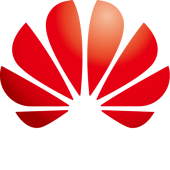